Števila do 100
Preberi naslednja števila iz stotičnega kvadrata
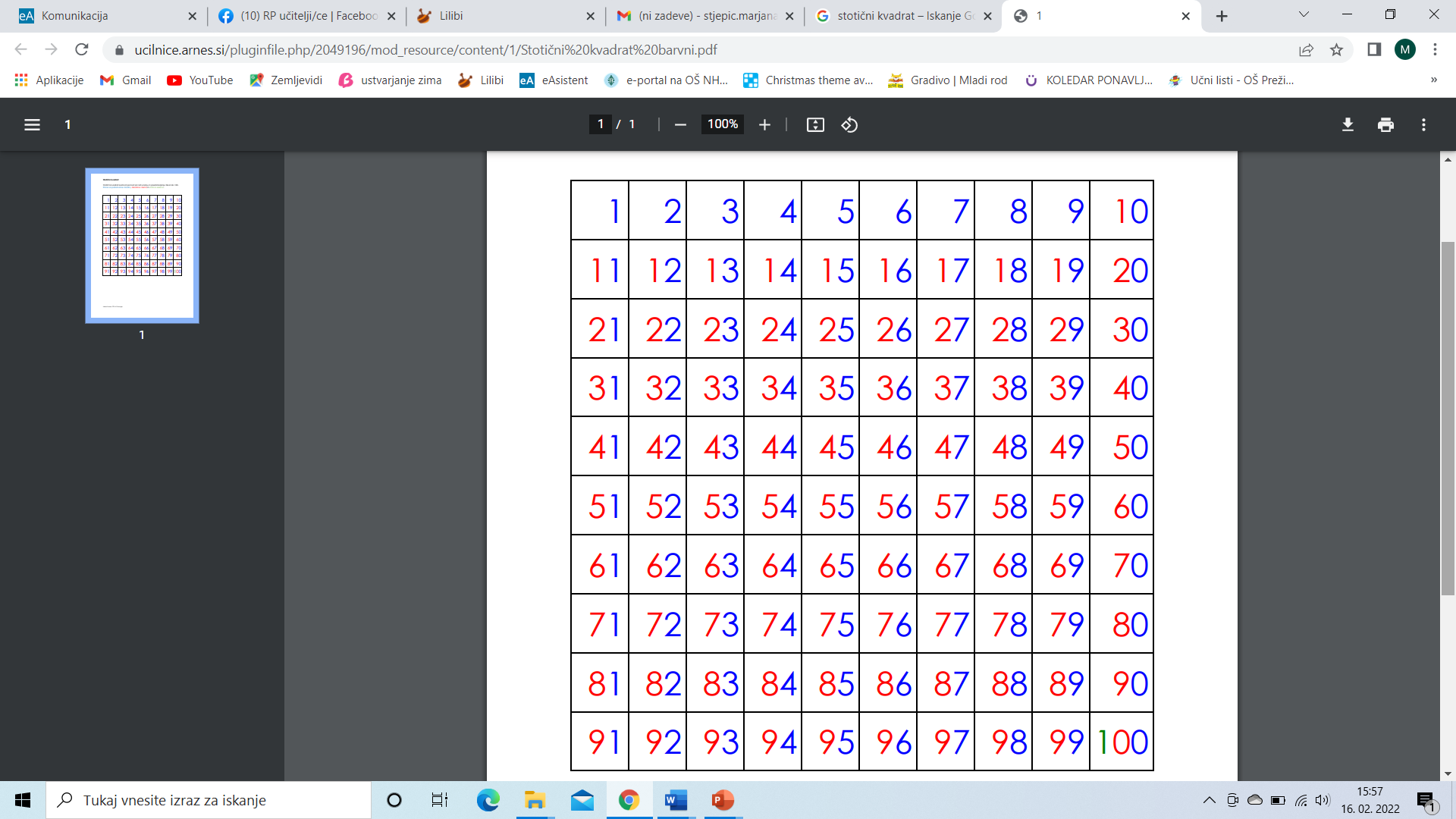 Zapis v zvezek
kako z besedo zapišemo števila od 1 do 9 in desetiška števila do 100. 
ENA                     DESET
DVA                     DVAJSET
TRI                       TRIDESET
ŠTIRI                   ŠTIRIDESET
PET                      PETDESET
ŠEST                    ŠESTDESET
SEDEM               SEDEMDESET
OSEM                  OSEMDESET
DEVET                DEVETDESET
ŠTEVILA DO 100 ZAPISUJEMO TAKO, DA VZAMEMO ENICO, DODAMO BESEDO IN  TER NATO PRIKLJUČIMO ŠE DESETICE – izjema so števila do 20).
PRIMER:
45  PET + IN + ŠTIRIDESET
NALOGA
6
2
REŠI NALOGE NA STRANI 37  IN 38 TAKO KOT KAŽE PRIMER.
ŠESTINDVAJSET
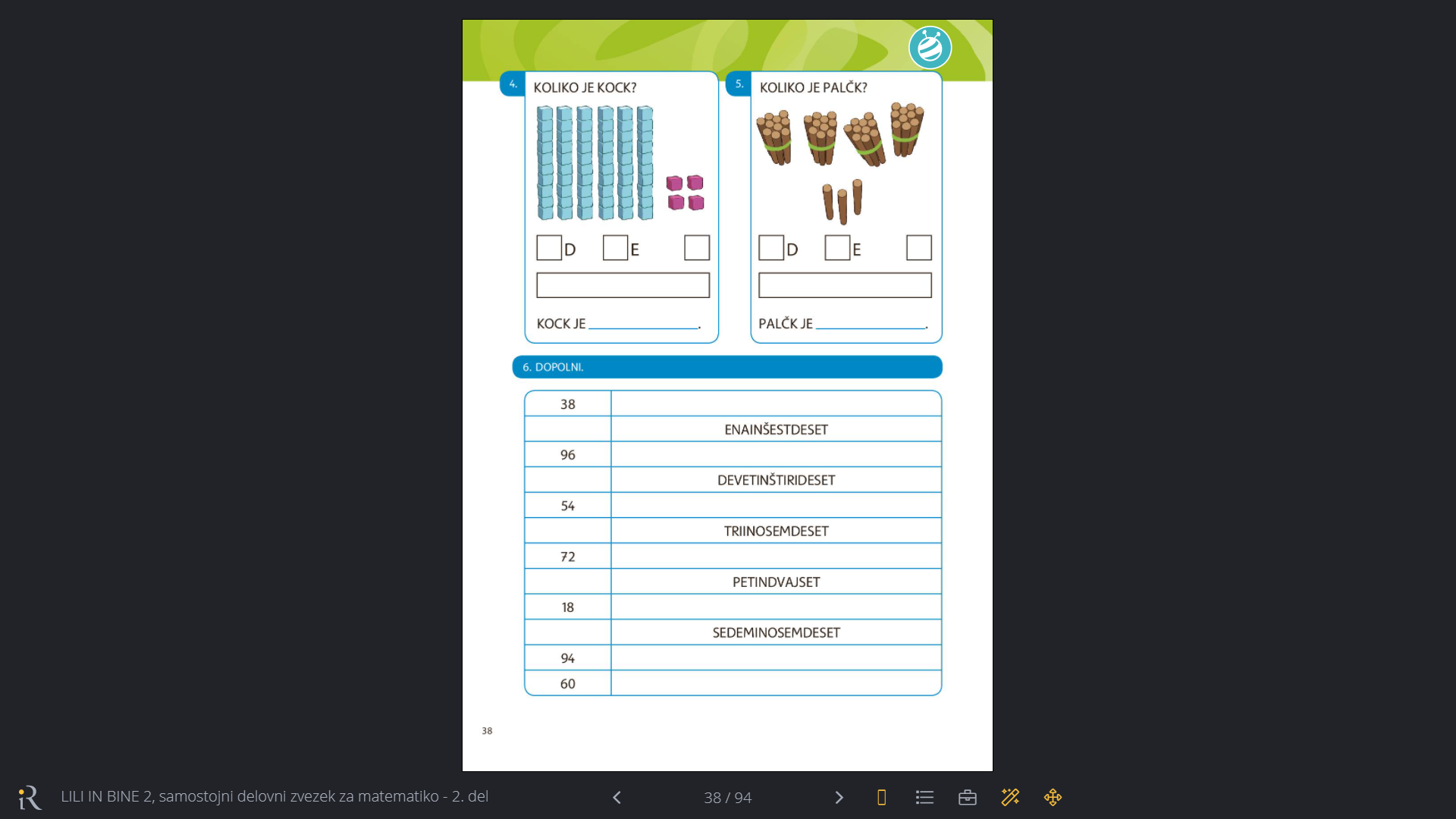 3
6
36
ŠESTINTRIDESET
ŠESTINTRIDESET
OSEMINTRIDESET
61
PREBERI ZAPOREDJA ŠTEVIL TAKO KOT KAŽEJO PUŠČICE
SKUŠAJ UGOTOVITI KAKO SI ŠTEVILA SLEDIJO. ZAPIŠI V DELOVNI ZVEZEK NA STRAN 38.
2 VEČJE
NADALJUJ ZAPOREDJE V ZVEZEK ZA MATEMATIKO. NAPIŠI VSAJ ŠE TRI ŠTEVILA, KI SI SLEDIJO PO DANEM ZAPOREDJU.